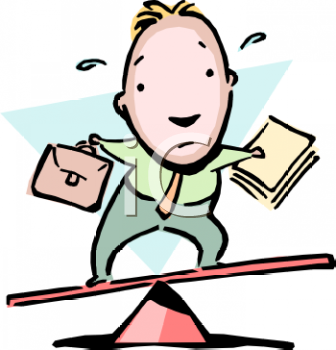 Yearly Budget

If You Fail To Plan, 
Your Plan Will Fail – and Budgeting is part of the Plan
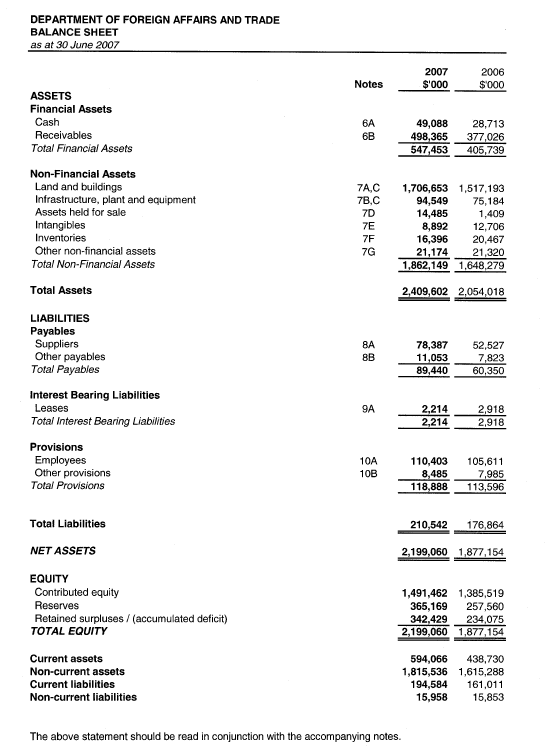 JTE Requirements
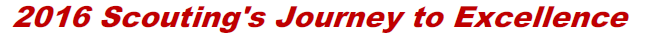 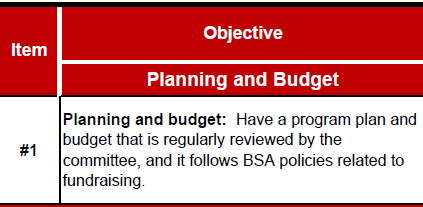 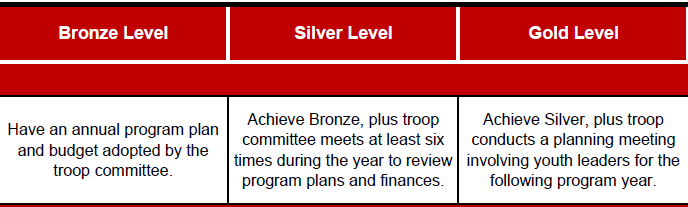 Yearly Budget
Why Develop a Budget?

What does the Troop want to do?
High Adventure; Summer Camp?
Troop Activities?
How does the Troop Function?
Who Pays for What?
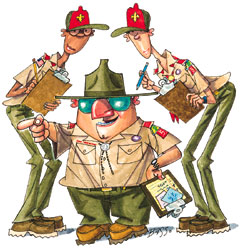 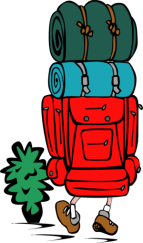 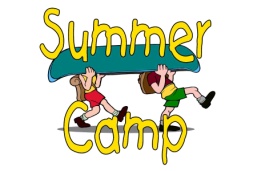 Yearly Budget
Paying your own way. 	
 This is a fundamental principle of the Boy Scouts of America.
No solicitations (requests for contributions from individuals or the community) are permitted by units. 
Young people in Scouting are taught early on that if they want something in life, they need to earn it. 
This principle is among the reasons that adults who were Scouts are found to have higher incomes. 
The unit’s entire budget must be provided for by the families, through either fundraising or other means such as dues or fees.
Yearly Budget
Where does the income come from?
Dues
Fund Raisers (popcorn, mulch, wreaths, etc)
Selling raffle tickets or other games of chance is a direct violation of the BSA Rules and Regulations

The income has to cover a LOT of things….
Yearly Budget
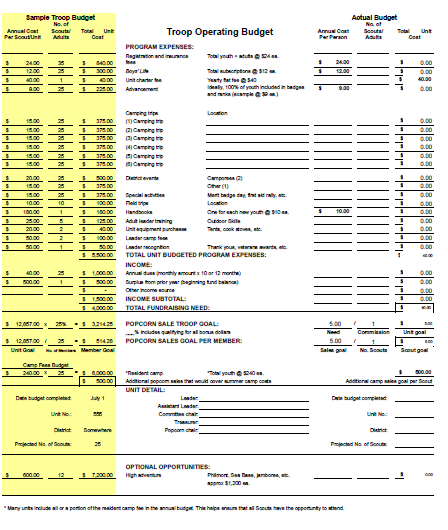 Start with a yearly plan of what you want/need to do.
Prioritize into “must-do” vs “want-to-do” 
Then prioritize “want-to-do” list 
Then plan a budget
Then look at what income you need and how to get it.
Is your plan doable with available funds?
Yearly Budget
Some Basic Expenses to Consider (unit and family):
Registration fees to council/national
Unit liability insurance fees
Boys Life magazine 
Unit accident and liability insurance
Advancement and recognition materials
Activities
Summer Camp
Program Materials – tents, cooking gear, etc.
Training expenses – for scouts AND adults
Uniforms  (save $ by starting a uniform exchange)
Reserve fund of some amount )rainy day/unexpected)
Donations